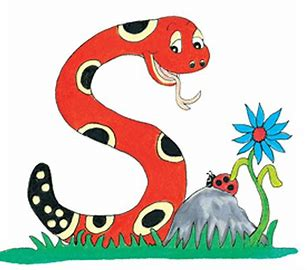 Jolly Grammar 1-18
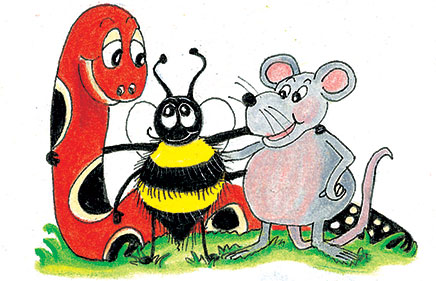 Spelling Test 17
bus
bus
 pot
bus
 pot
 swim
bus
 pot
 swim
 cube
bus
 pot
 swim
 cube
 tune
6. used
bus
 pot
 swim
 cube
 tune
6. used
7. excuse
bus
 pot
 swim
 cube
 tune
6. used
7. excuse
8. little
bus
 pot
 swim
 cube
 tune
6. used
7. excuse
8. little
9. down
bus
 pot
 swim
 cube
 tune
6. used
7. excuse
8. little
9. down
10. useless
bus
 pot
 swim
 cube
 tune
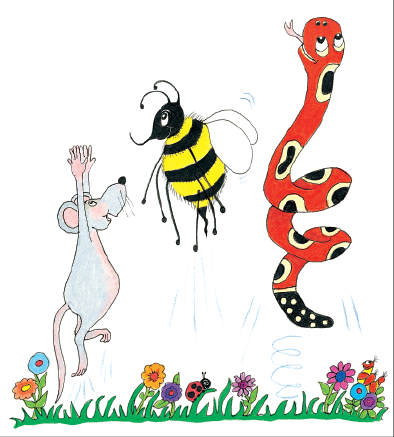 Let’s revise
Present and
Past.
I talk.

I smile.

I hop.
I talk. →　I talked.

I smile. 

I hop.
I talk. →　I talked.

I smile.　→ I smiled. 

I hop.
I talk. →　I talked.

I smile.　→ I smiled. 

I hop.
I talk. →　I talked.

I smile.　→ I smiled. 

I hop. →　I hopped.
Present
today
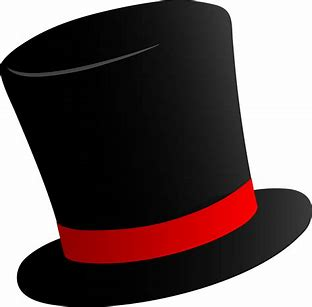 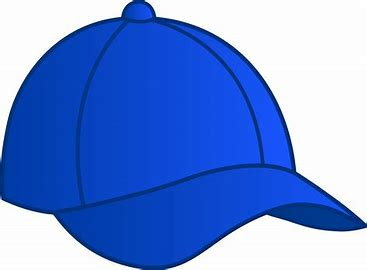 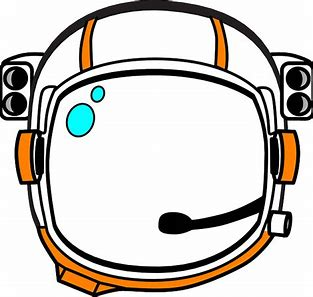 Present
today
Past
yesterday
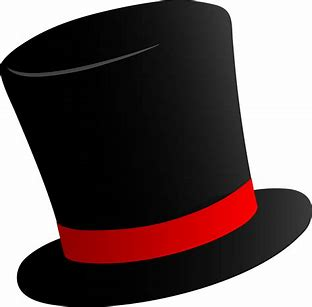 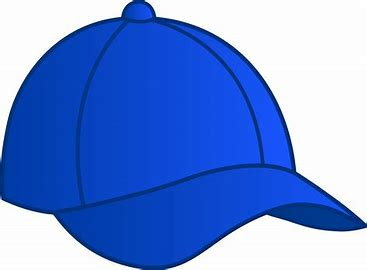 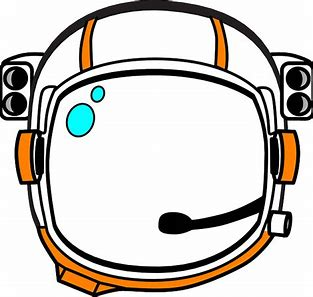 Present
today
Future
tomorrow
Past
yesterday
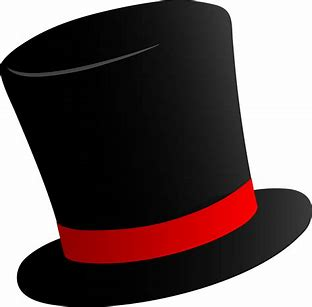 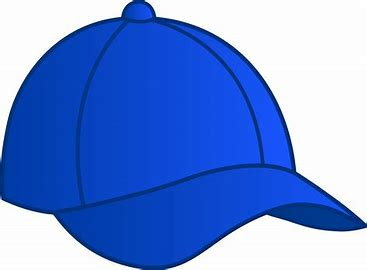 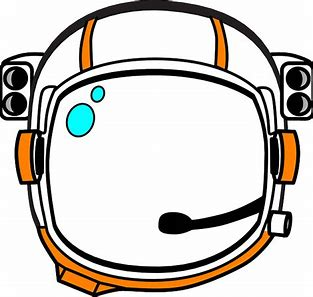 Present
today
Future
tomorrow
Past
yesterday
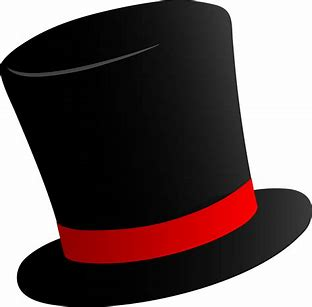 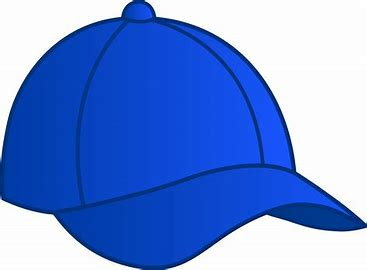 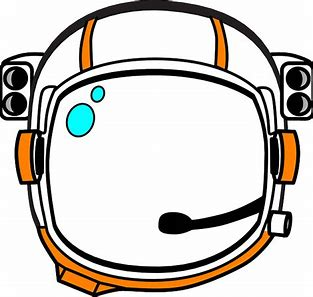 I talk

I cook

I listen

I skate

I walk
Present
today
Future
tomorrow
Past
yesterday
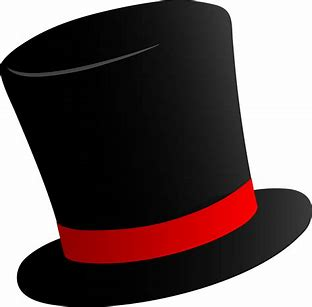 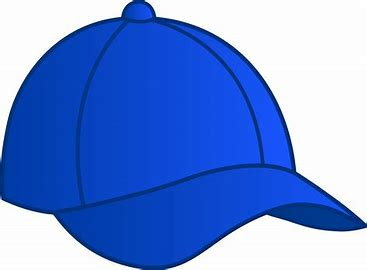 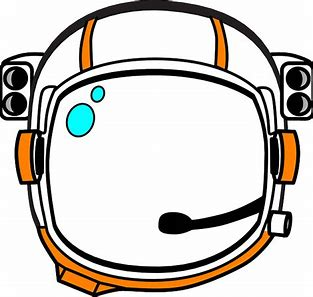 I talked

I

I

I

I
I talk

I cook

I listen

I skate

I walk
Present
today
Future
tomorrow
Past
yesterday
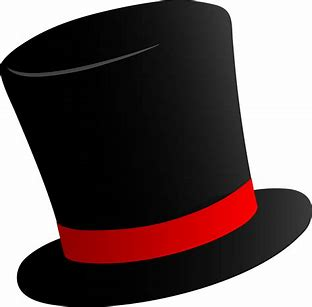 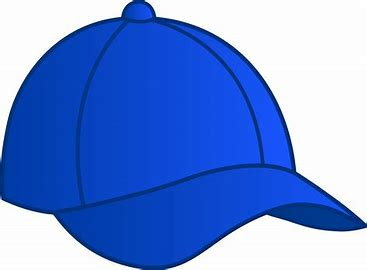 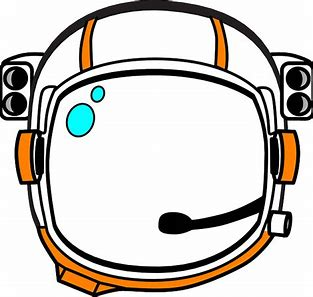 I shall talk

I

I

I

I
I talked

I

I

I

I
I talk

I cook

I listen

I skate

I walk
Present
today
Future
tomorrow
Past
yesterday
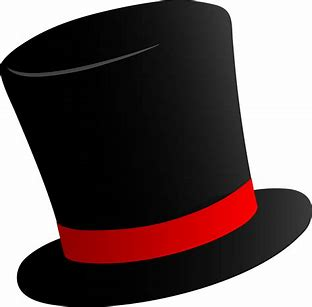 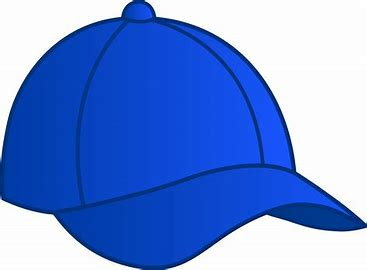 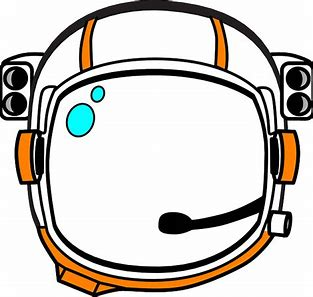 I shall talk

I

I

I

I
I talked

I cooked

I

I

I
I talk

I cook

I listen

I skate

I walk
Present
today
Future
tomorrow
Past
yesterday
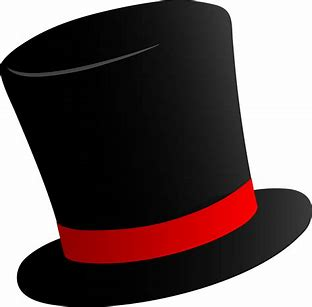 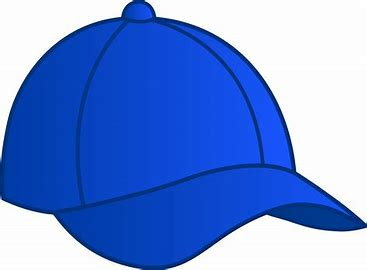 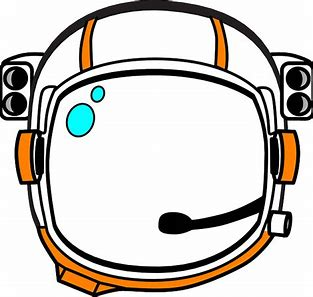 I shall talk

I

I

I

I
I talked

I cooked

I listened

I

I
I talk

I cook

I listen

I skate

I walk
Present
today
Future
tomorrow
Past
yesterday
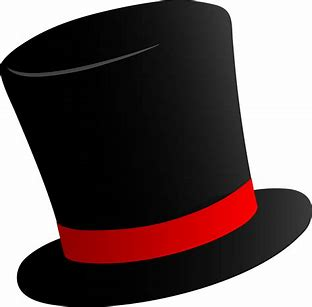 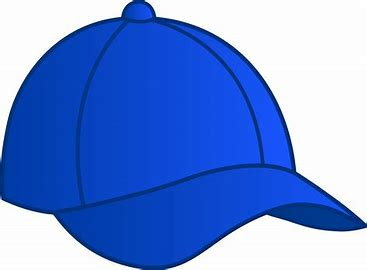 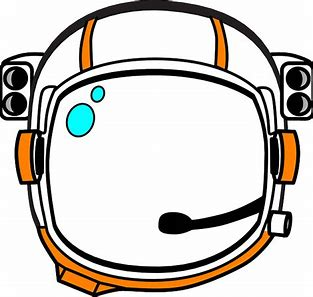 I shall talk

I

I

I

I
I talked

I cooked

I listened

I skated

I
I talk

I cook

I listen

I skate

I walk
Present
today
Future
tomorrow
Past
yesterday
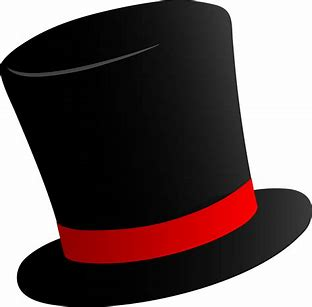 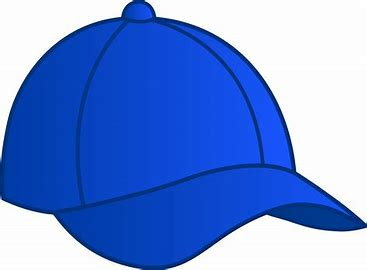 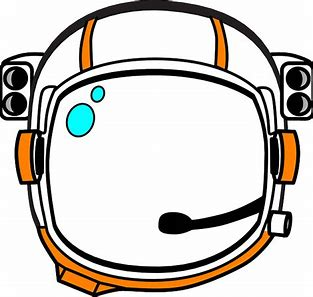 I shall talk

I

I

I

I
I talked

I cooked

I listened

I skated

I walked
I talk

I cook

I listen

I skate

I walk
Present
today
Future
tomorrow
Past
yesterday
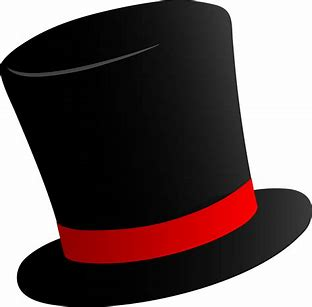 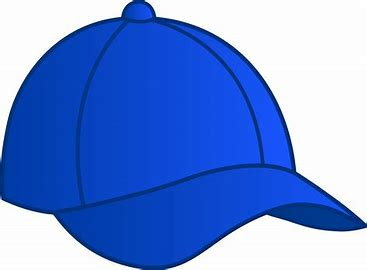 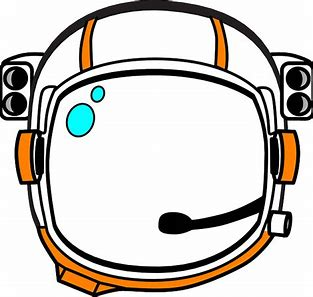 I shall talk

I shall cook

I

I

I
I talked

I cooked

I listened

I skated

I walked
I talk

I cook

I listen

I skate

I walk
Present
today
Future
tomorrow
Past
yesterday
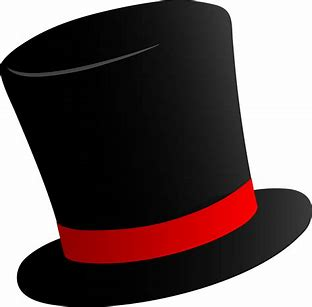 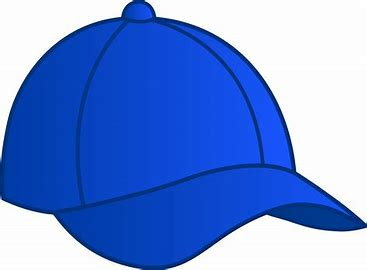 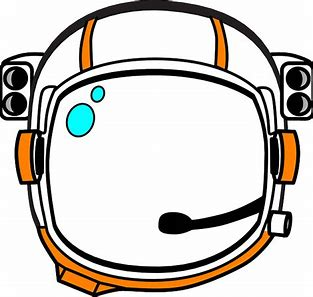 I shall talk

I shall cook

I shall listen

I

I
I talked

I cooked

I listened

I skated

I walked
I talk

I cook

I listen

I skate

I walk
Present
today
Future
tomorrow
Past
yesterday
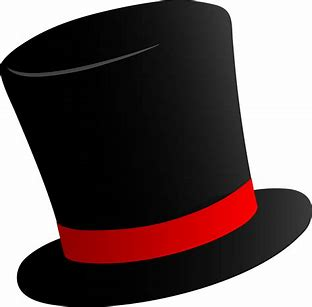 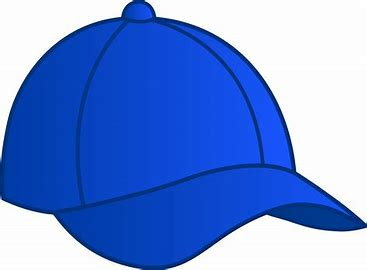 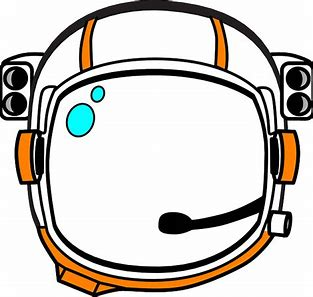 I shall talk

I shall cook

I shall listen

I shall skate

I
I talked

I cooked

I listened

I skated

I walked
I talk

I cook

I listen

I skate

I walk
Present
today
Future
tomorrow
Past
yesterday
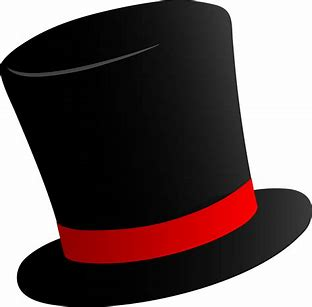 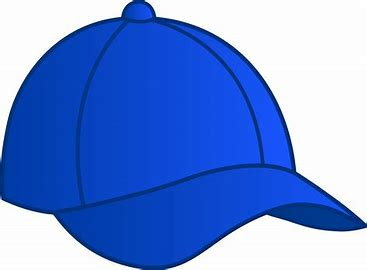 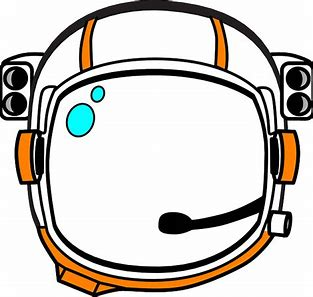 I shall talk

I shall cook

I shall listen

I shall skate

I shall walk
I talked

I cooked

I listened

I skated

I walked
I talk

I cook

I listen

I skate

I walk
Present
today
Future
tomorrow
Past
yesterday
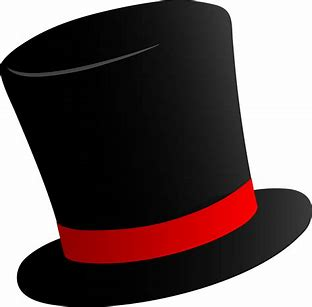 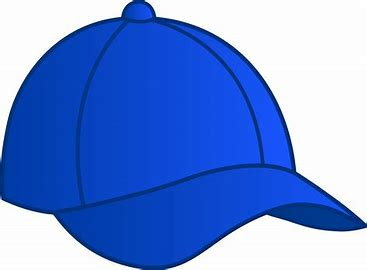 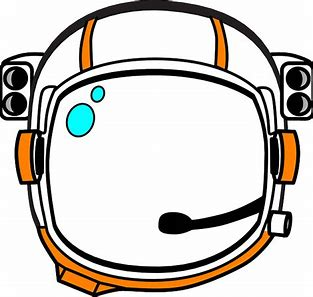 I 	  play
you  
he    
she
it      
we
you   
they
Present
today
Future
tomorrow
Past
yesterday
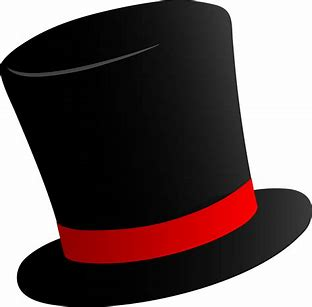 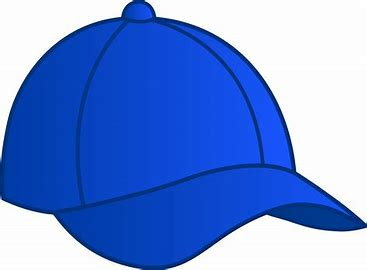 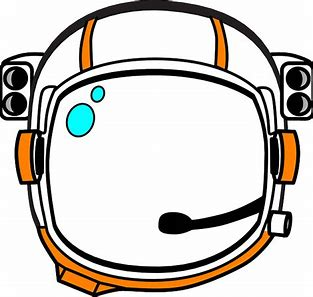 I 	  play
you  
he    
she
it      
we
you   
they
Present
today
Future
tomorrow
Past
yesterday
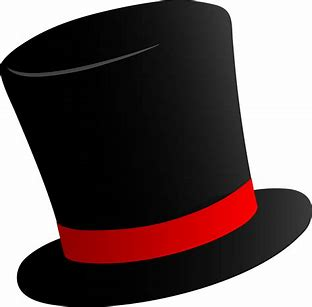 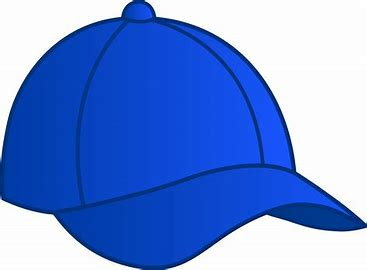 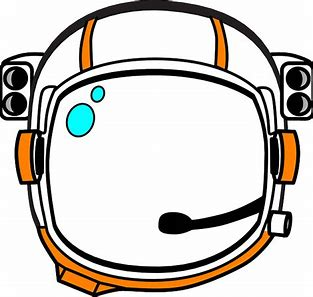 I 	  play
you  play
he    
she
it      
we
you   
they
Present
today
Future
tomorrow
Past
yesterday
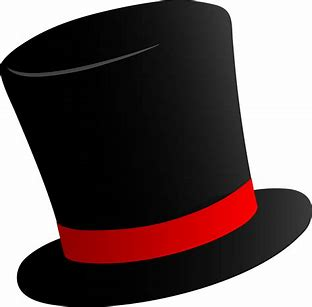 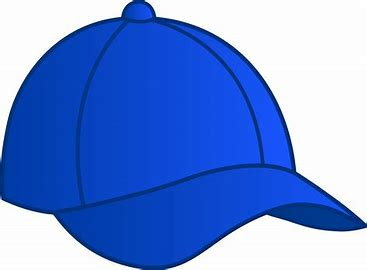 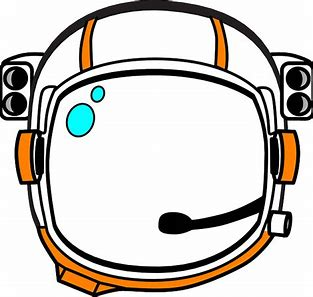 I 	  play
you  play
he    plays
she
it      
we
you   
they
Present
today
Future
tomorrow
Past
yesterday
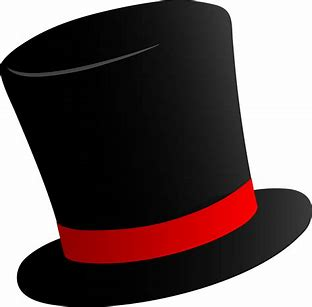 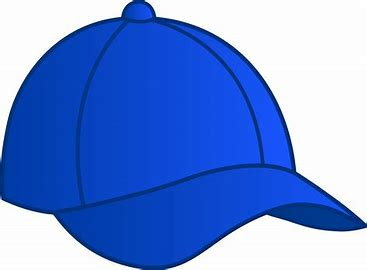 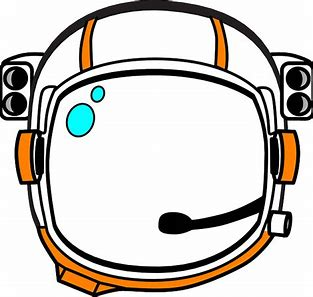 I 	  play
you  play
he    plays
she   plays 
it      
we
you   
they
Present
today
Future
tomorrow
Past
yesterday
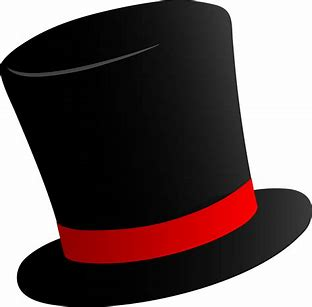 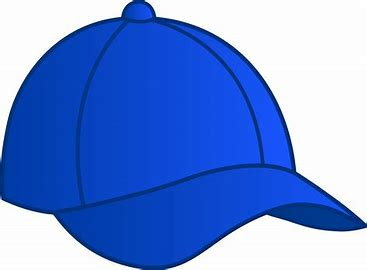 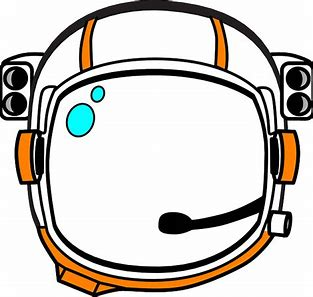 I 	  play
you  play
he    plays
she   plays 
it      plays
we
you   
they
Present
today
Future
tomorrow
Past
yesterday
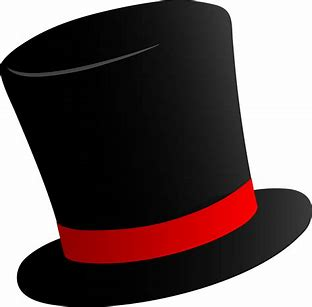 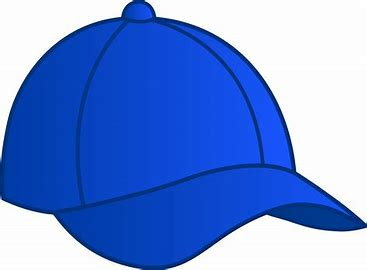 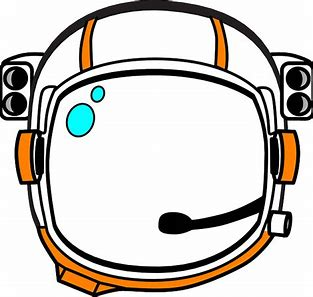 I 	  play
you  play
he    plays
she   plays 
it      plays
we    play  
you   
they
Present
today
Future
tomorrow
Past
yesterday
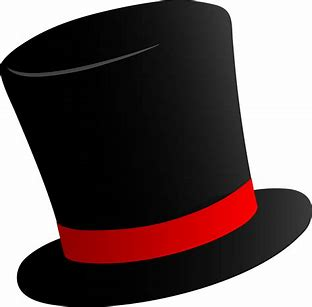 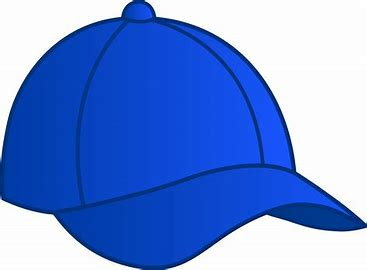 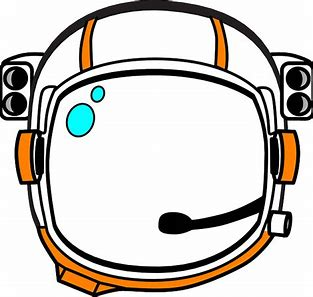 I 	  play
you  play
he    plays
she   plays 
it      plays
we    play  
you   play
they
Present
today
Future
tomorrow
Past
yesterday
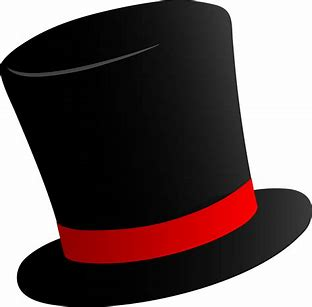 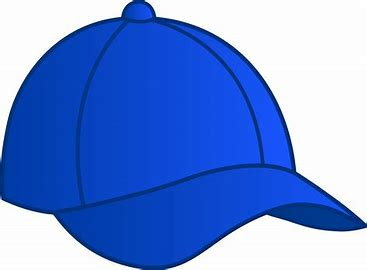 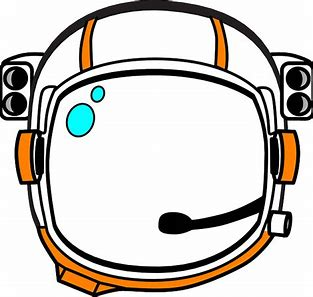 I 	  play
you  play
he    plays
she   plays 
it      plays
we    play  
you   play
they  play
Present
today
Future
tomorrow
Past
yesterday
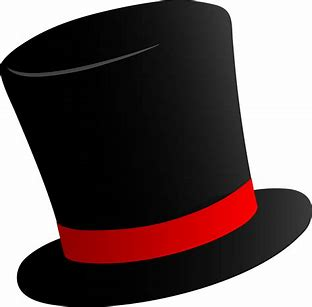 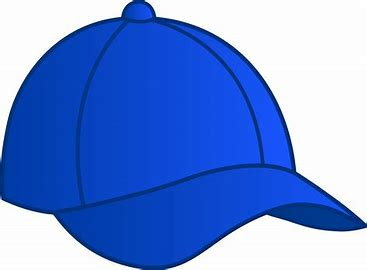 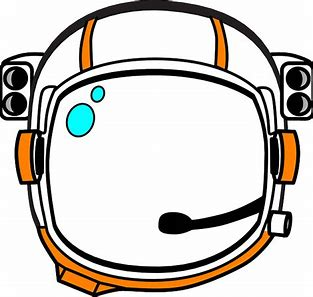 I 	  played
you
he
she
it
we
you
they
I 	  play
you  play
he    plays
she   plays 
it      plays
we    play  
you   play
they  play
Present
today
Future
tomorrow
Past
yesterday
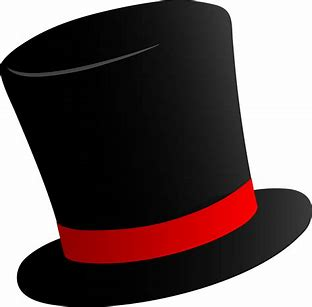 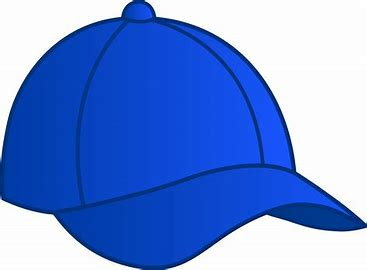 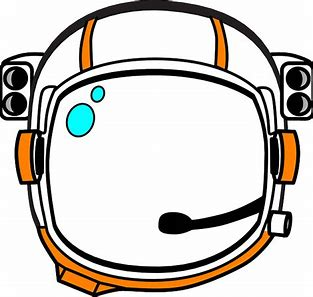 I 	  played
you  played
he    played
she   played 
it      played
we    played  
you   played
they  played
I 	  play
you  play
he    plays
she   plays 
it      plays
we    play  
you   play
they  play
Present
today
Future
tomorrow
Past
yesterday
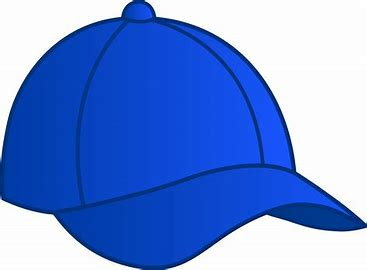 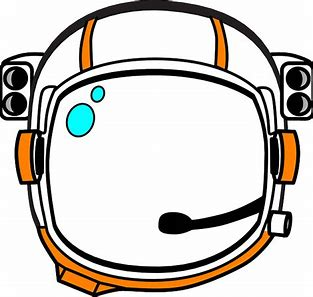 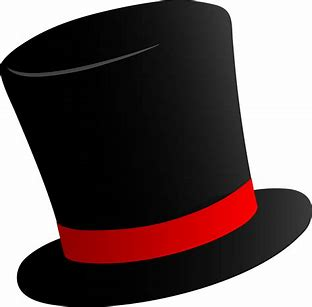 I 	  played
you  played
he    played
she   played 
it      played
we    played  
you   played
they  played
I 	  play
you  play
he    plays
she   plays 
it      plays
we    play  
you   play
they  play
I 	  shall/will play
you
he
she
it
we
you
they
Present
today
Future
tomorrow
Past
yesterday
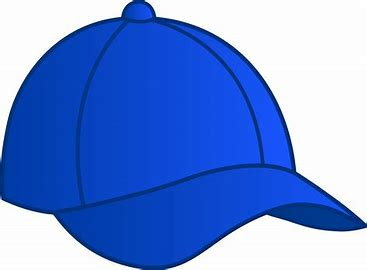 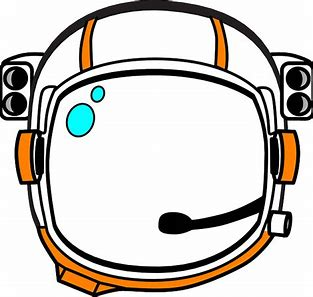 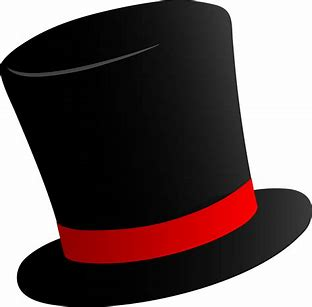 I 	  played
you  played
he    played
she   played 
it      played
we    played  
you   played
they  played
I 	  play
you  play
he    plays
she   plays 
it      plays
we    play  
you   play
they  play
I 	  shall/will play
you  will  play
he    will  play
she   will play 
it      will play
we    will play  
you   will play
they  will play
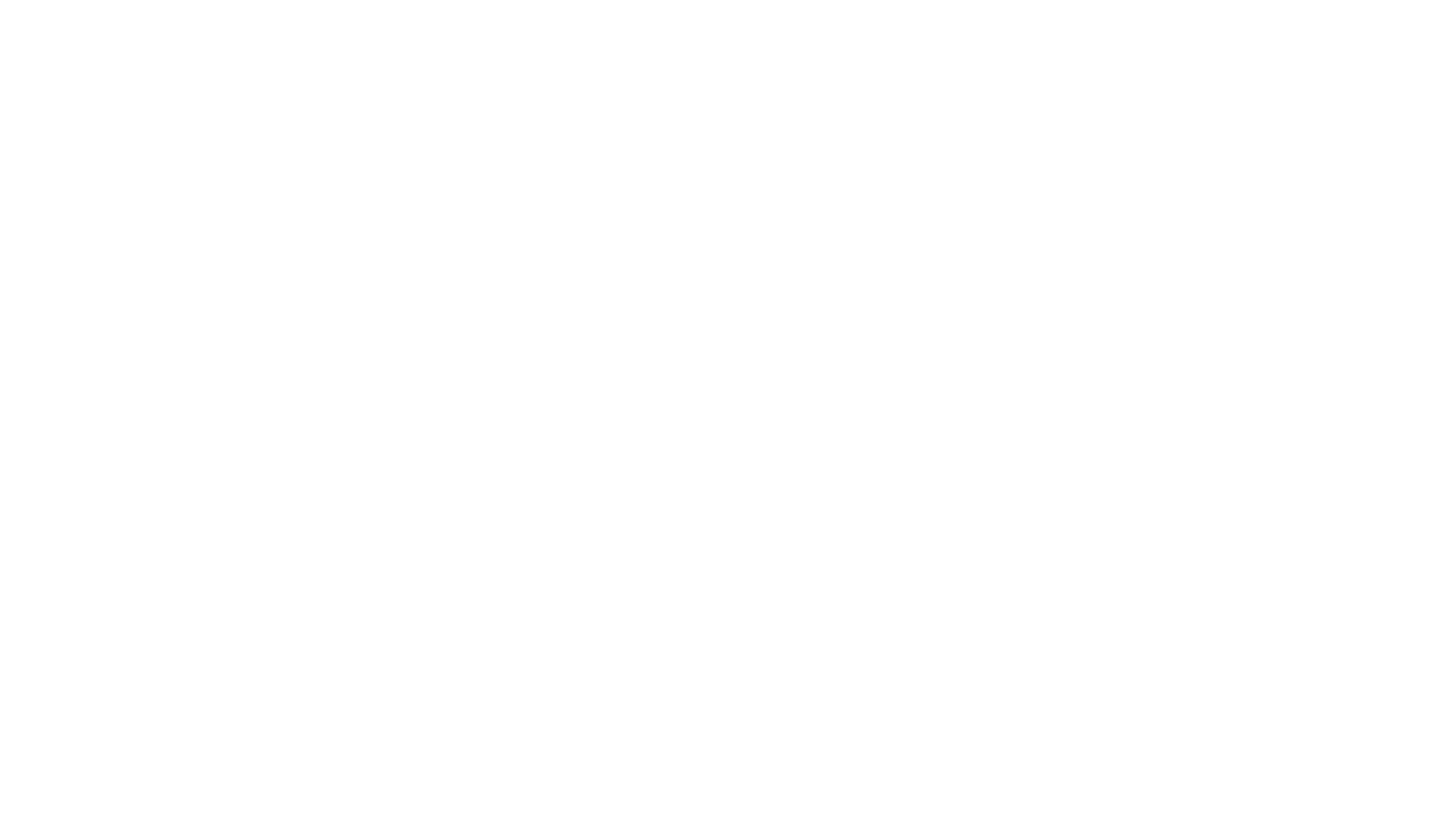 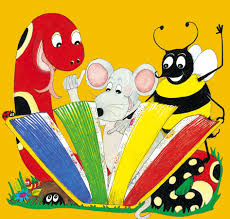 Activity page
Write some sentences about 
what you did yesterday.

I did my P.E class.
I joined a piano contest.
I went to a hospital.
I caught a grasshopper.
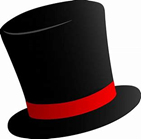 Write some sentences about 
what you will do tomorrow.

I will join my Karate lesson.
I will have an English lesson.
I will play the piano for thirty minutes.
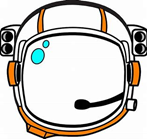 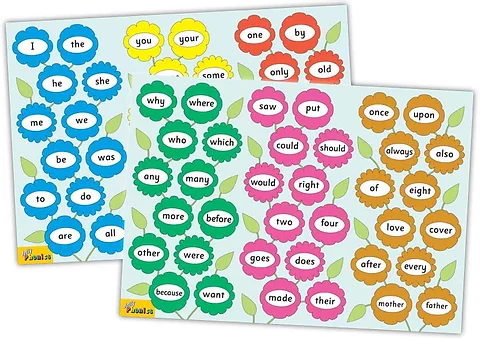 Tricky Words
3rd set
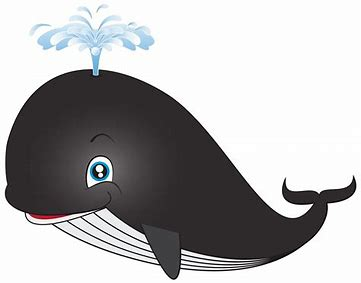 whale
/w/
whisper
whale
whisk
did
cut
twin
whale
wheel
white
whisper
what
when
whenever
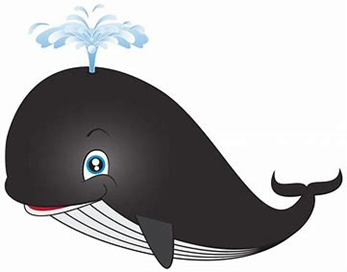 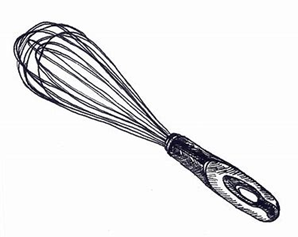 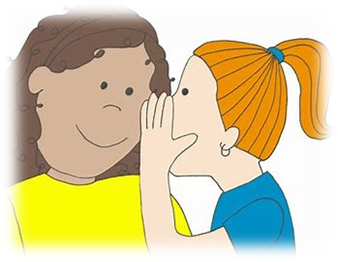 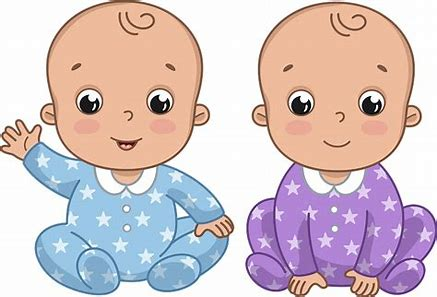 wheel
whenever
whizz
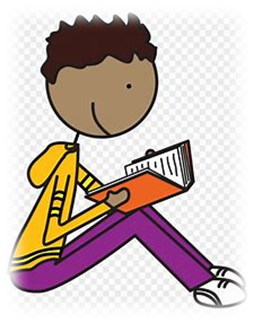 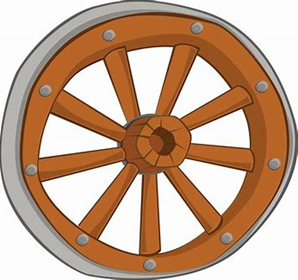 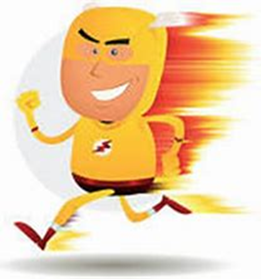 when
white
which
whisker
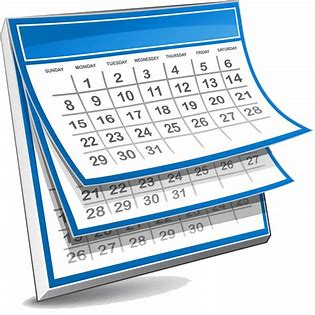 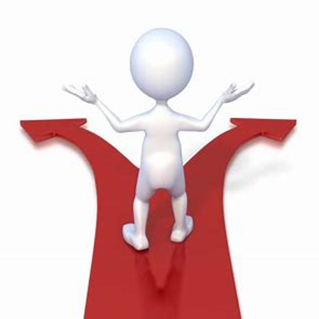 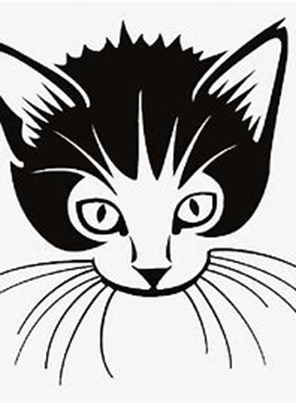 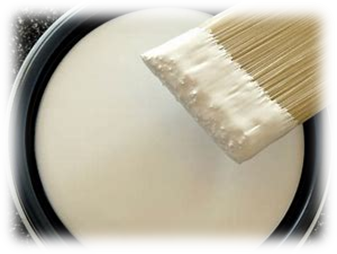 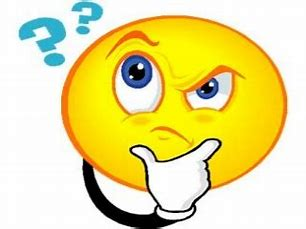 whale
whisper
white
wheel
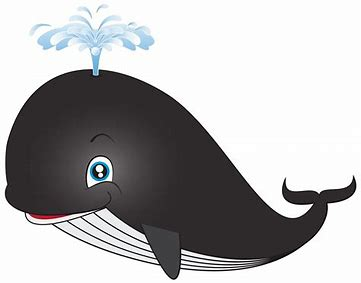 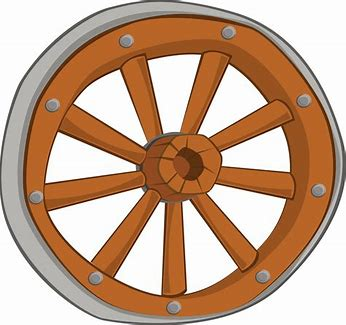 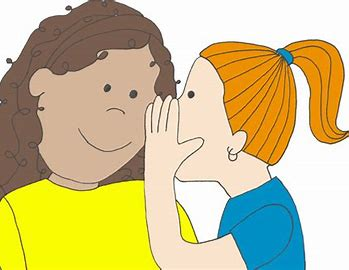 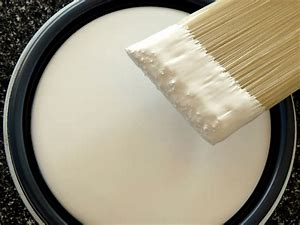 which
whisk
whisker
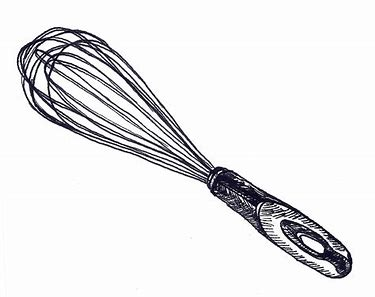 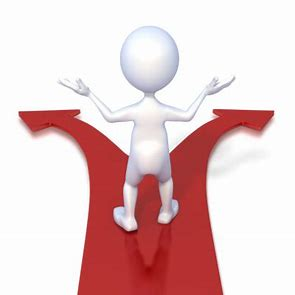 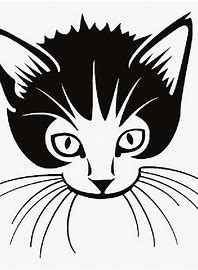 whenever
whizz
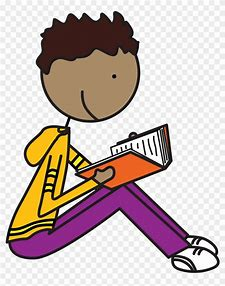 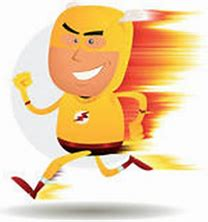 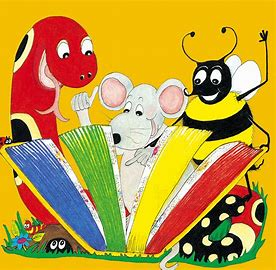 Dictation
when
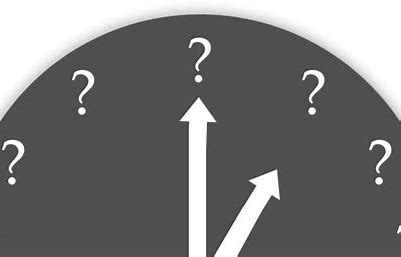 when		2. whisk
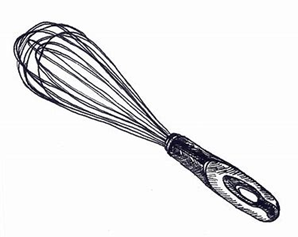 when		2. whisk 		3. whizz
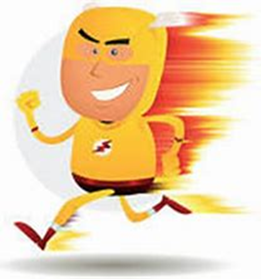 when		2. whisk 		3. whizz 
4. which
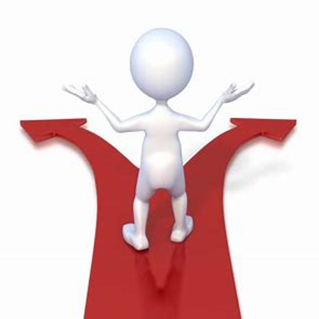 when		2. whisk 		3. whizz 
4. which		5. whale
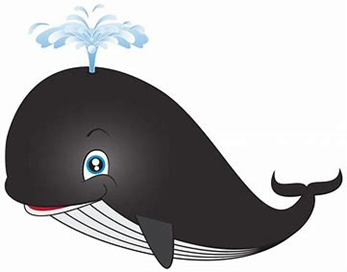 when		2. whisk 		3. whizz 
4. which		5. whale		6. whisker
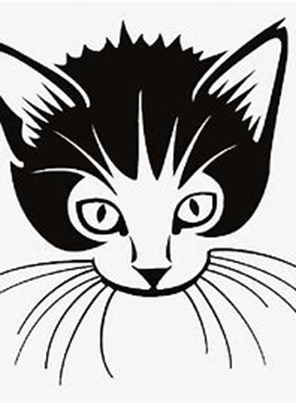 when		2. whisk 		3. whizz 
4. which		5. whale		6. whisker 

7. My cat is black and white.
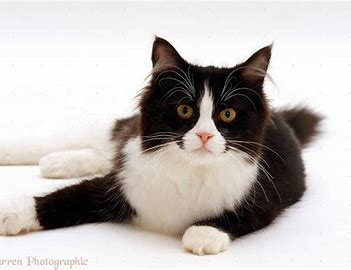 when		2. whisk 		3. whizz 
4. which		5. whale		6. whisker 

7. My cat is black and white.
8. The rabbit has long whiskers.
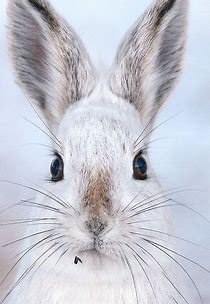 when		2. whisk 		3. whizz 
4. which		5. whale		6. whisker 

7. My cat is black and white.
8. The rabbit has long whisker.
9. What did you whisper?
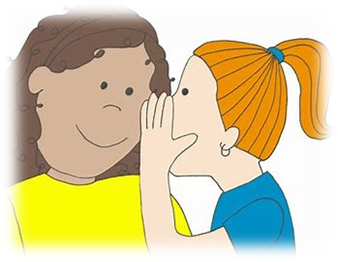 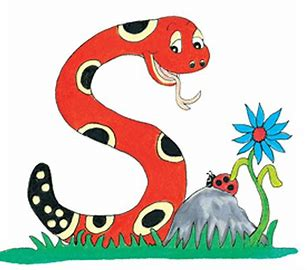 Thank you!See you next time.